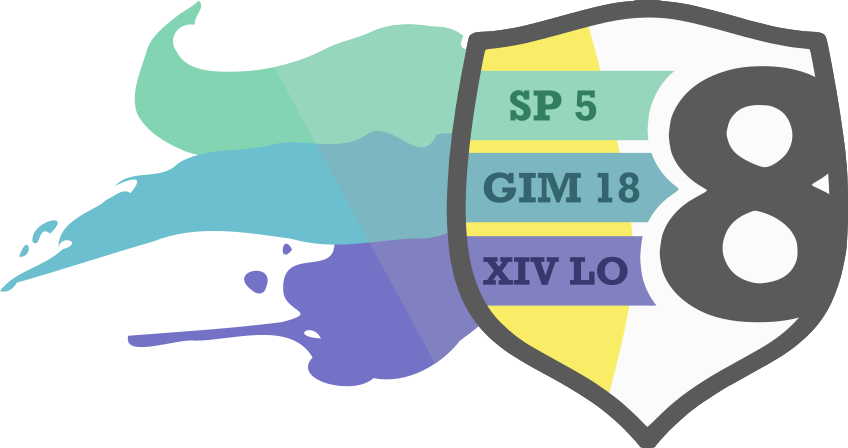 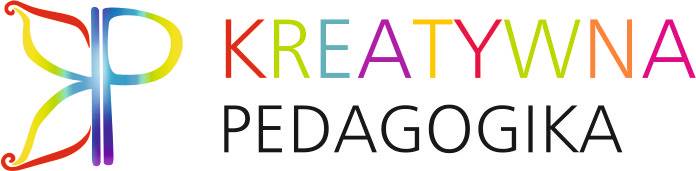 Szkolne relacje:rodzice-nauczyciele
dr Agnieszka Tomasik
Moja kadencja 2016-2021
Ustawa z dnia 14 grudnia 2016 r. – Prawo oświatowe (Dz.U. poz.59) 

Zamykanie gimnazjów

Reorganizacja szkół podstawowych i szkół ponadpodstawowych

Przygotowanie przestrzeni placówek, 

Reorganizacja kadry

Tworzenie nowej dokumentacji, siatek, 

Strajk nauczycieli 

Podwójny rocznik

Pandemia
Ruchy społeczne
Rodzice przeciw deformie edukacji
Strajk uczniowski
Strajk nauczycieli
Narady obywatelskie o edukacji
Narady obywatelskie o edukacji:
150 debat w Polsce:

W mazowieckim (25), wielkopolskim (23), pomorskim (21) i łódzkim (20): (Gdańsk – 16, Warszawa – 13, Poznań 12 + 1 w trakcie Festiwalu Malta, Łódź – 11).
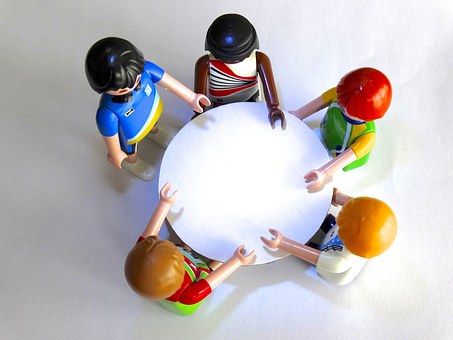 Skutki deformy i podwójnego rocznika:
Przypadkowa rekrutacja
Przypadkowe wybory
Przestrzeń, czas nauki 
Komunikaty werbalne
Pogłębienie różnic społecznych i nierówności edukacyjnych
Większa prywatyzacja edukacji
Naruszenie umowy społecznej (demoralizacja społeczeństwa)
Nie zakończony proces
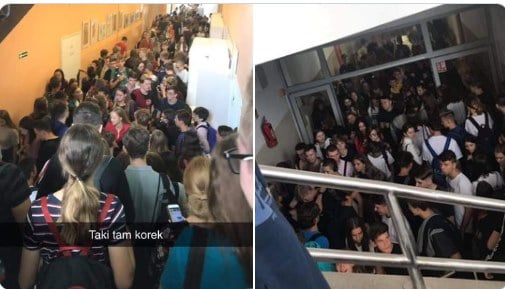 Skutki strajku:
Kondycja psychiczna nauczycieli
Konteksty społeczne i medialne
Relacje rodzice-nauczyciele
Ustalenia postrajkowe jako obrona godności zawodu
Demoralizacja, brak zaangażowania, marazm, frustracja
Skutki pandemii:
Pogłębienie nierówności społecznych
Wypadanie dzieci z systemu
„Oderwanie” od życia (syndrom dziecka na nauczaniu indywidualnym)
Brak integracji rówieśniczej, alienacja
Pomylenie domu ze szkołą, pracy z domem – permanentny stan zmęczenia
Słaba kondycja fizyczna
Inne….
Metodologia badań – wybrane problemy
Dominik Batorski Uniwersytet Warszawski Marta Olcoń−Kubicka, Szkoła Nauk Społecznych IFiS PAN: PROWADZENIE BADAŃ PRZEZ INTERNET – PODSTAWOWE ZAGADNIENIA METODOLOGICZNE -  badanie poprzez ankietę internetową

Prof.. Michał Kosiński - problemy algorytmów

Prof.. Jan Kreft – społeczeństwo algorytmiczne, Internet rzeczy

Eli Pariser: filter bubble a grupa docelowa badań
 
Zaangażowanie respondentów – charakterystyka, próba badawcza
Wybrane problemy i cele badawcze
Jakie są obecnie wzajemne relacje rodzice – nauczyciele?
Czy wzajemne relacje podlegają zmianie?
Czy oba spojrzenia są zbieżne?
W jakich obszarach problemowych kontaktują się rodzice i nauczyciele?
Co w tych relacjach jest siłą, a co słabością? Co to mówi o polskiej szkole?
Czy i jakie znaczenie mają zmienne?
Jakie są kanały komunikacji? 
Nad czym powinni popracować nauczyciele, aby te relacje były właściwe?
Czy z relacji opisanych w dwugłosie da się wyczytać pożądane kierunki zmian? Czy ewentualna zmiana relacji może zmienić szkołę?
Techniki badawcze
Nauczyciele: 597 internetowych ankiet + 40 papierowych kontrolnych + wywiady
Rodzice: 258 internetowych ankiet + papierowe kontrolne + wywiady
Obserwacje – Internet jako przedmiot badań
Fora społecznościowe
Fora Facebookowe:
Ja, nauczyciel
Rodzice w szkole
Plan Daltonski
Nie dla chaosu w szkole
Lekcje z wychowawcą
Poloniści 
Kreatywna matematyka
Kreatywna Pedagogika
Szkoła z pasją
Rodzina w Zasięgu
NAUCZYCIELE
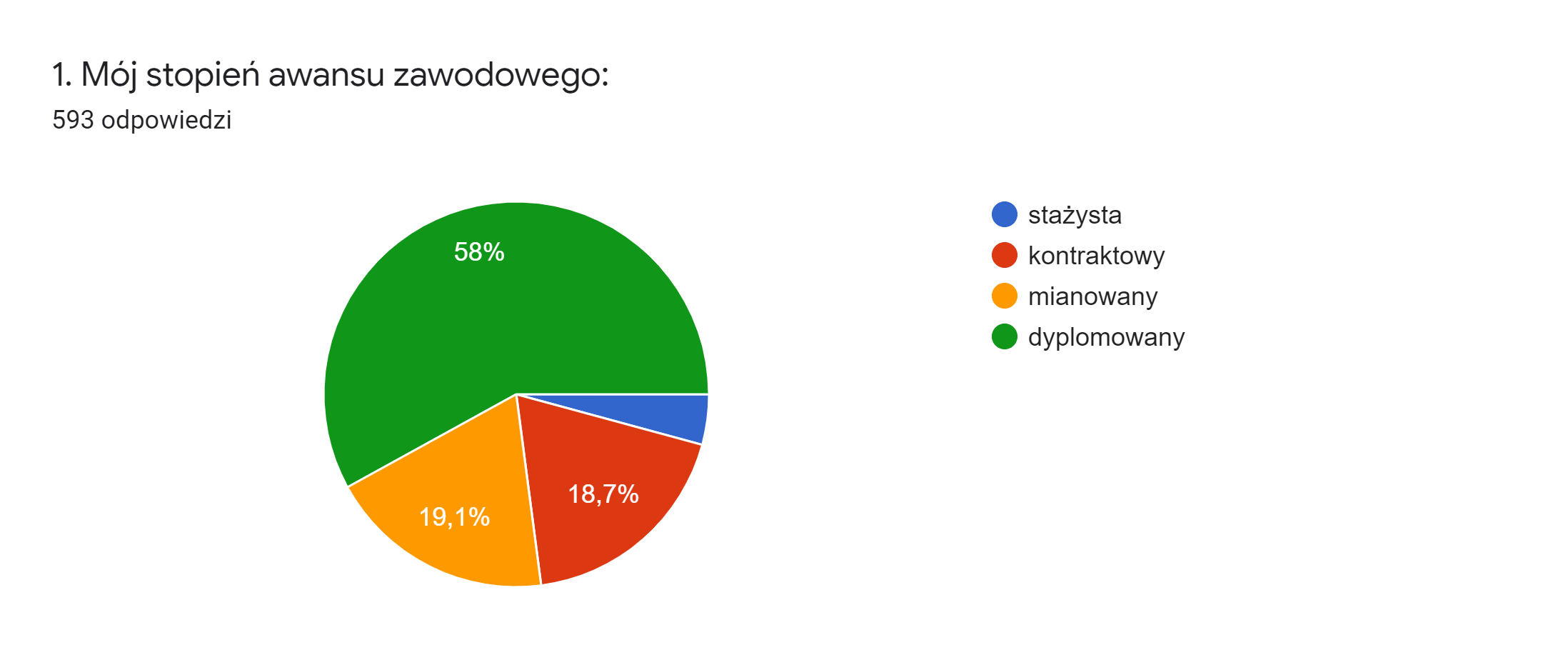 NAUCZYCIELE
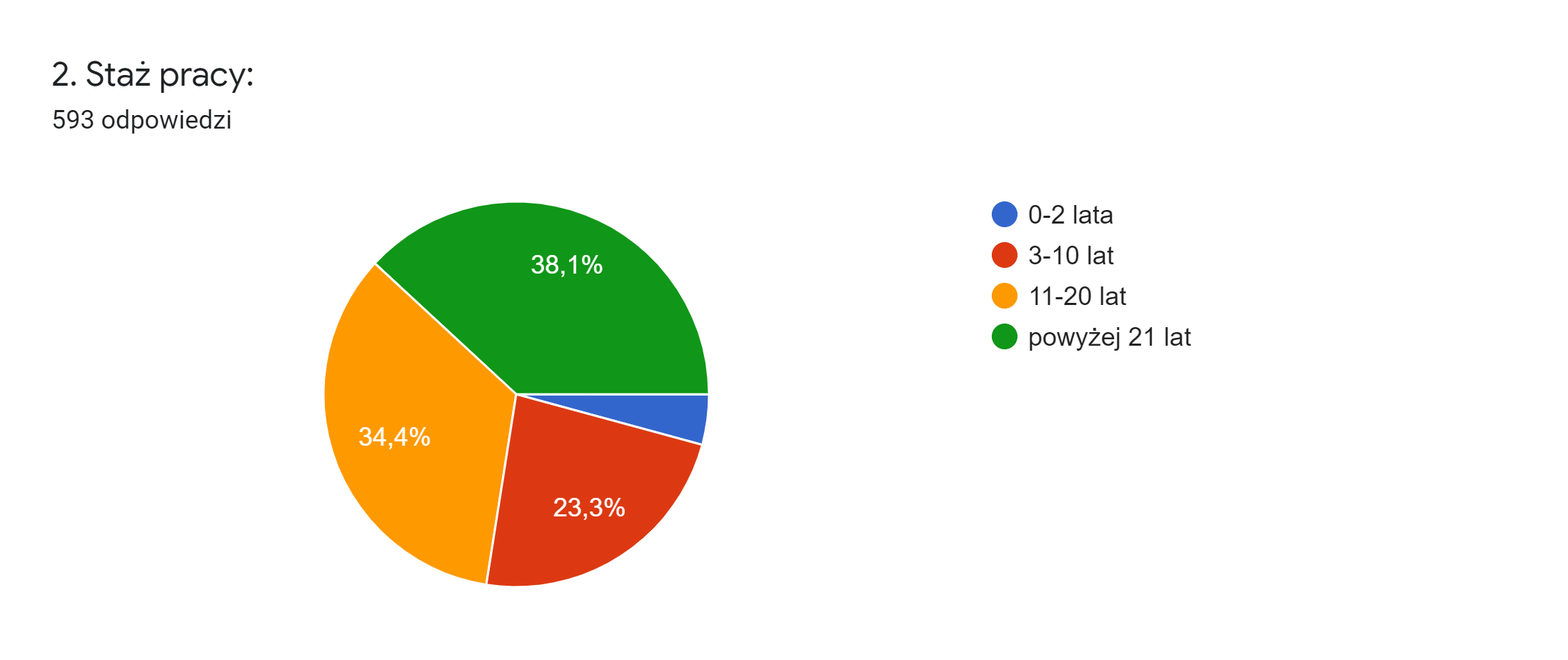 NAUCZYCIELE
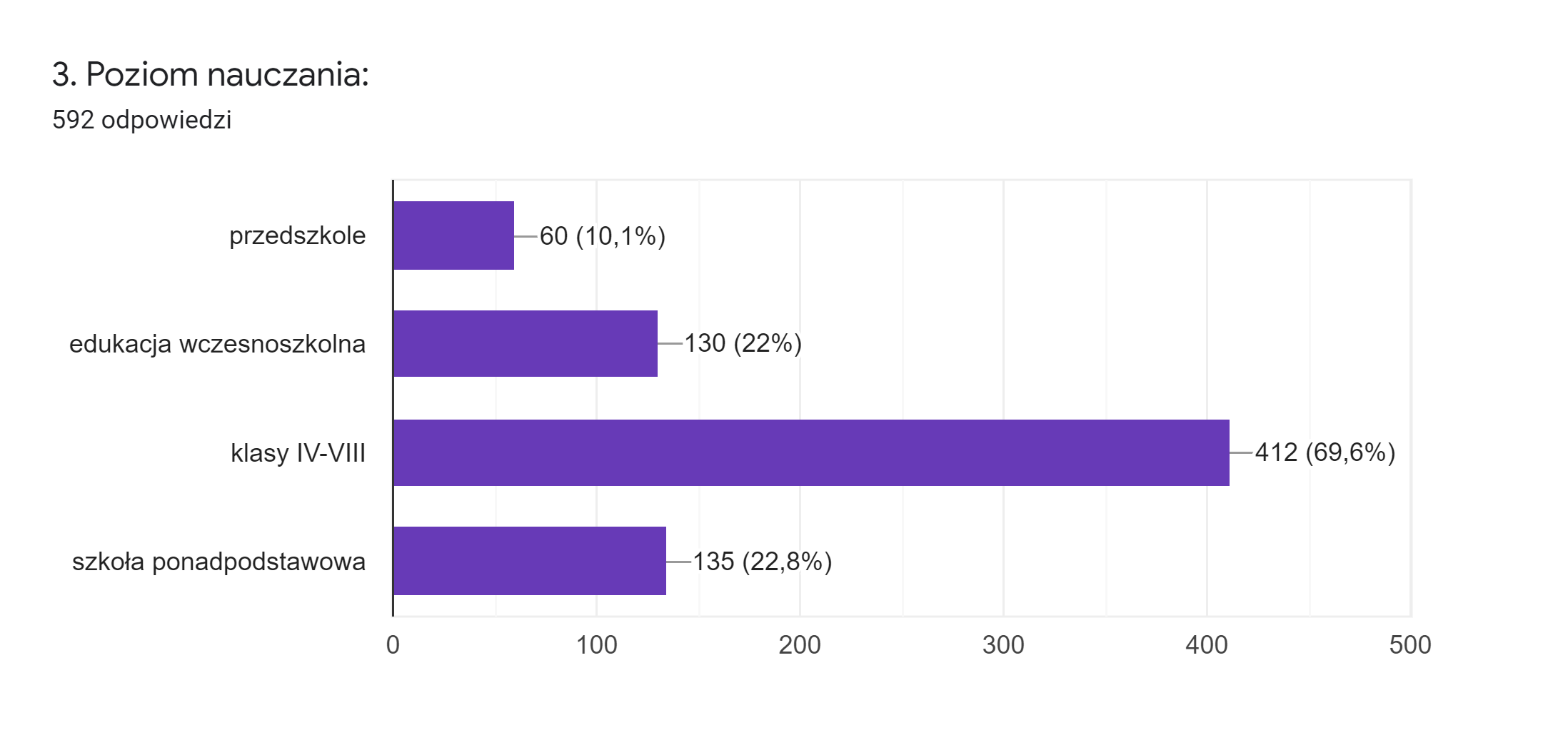 RODZICE
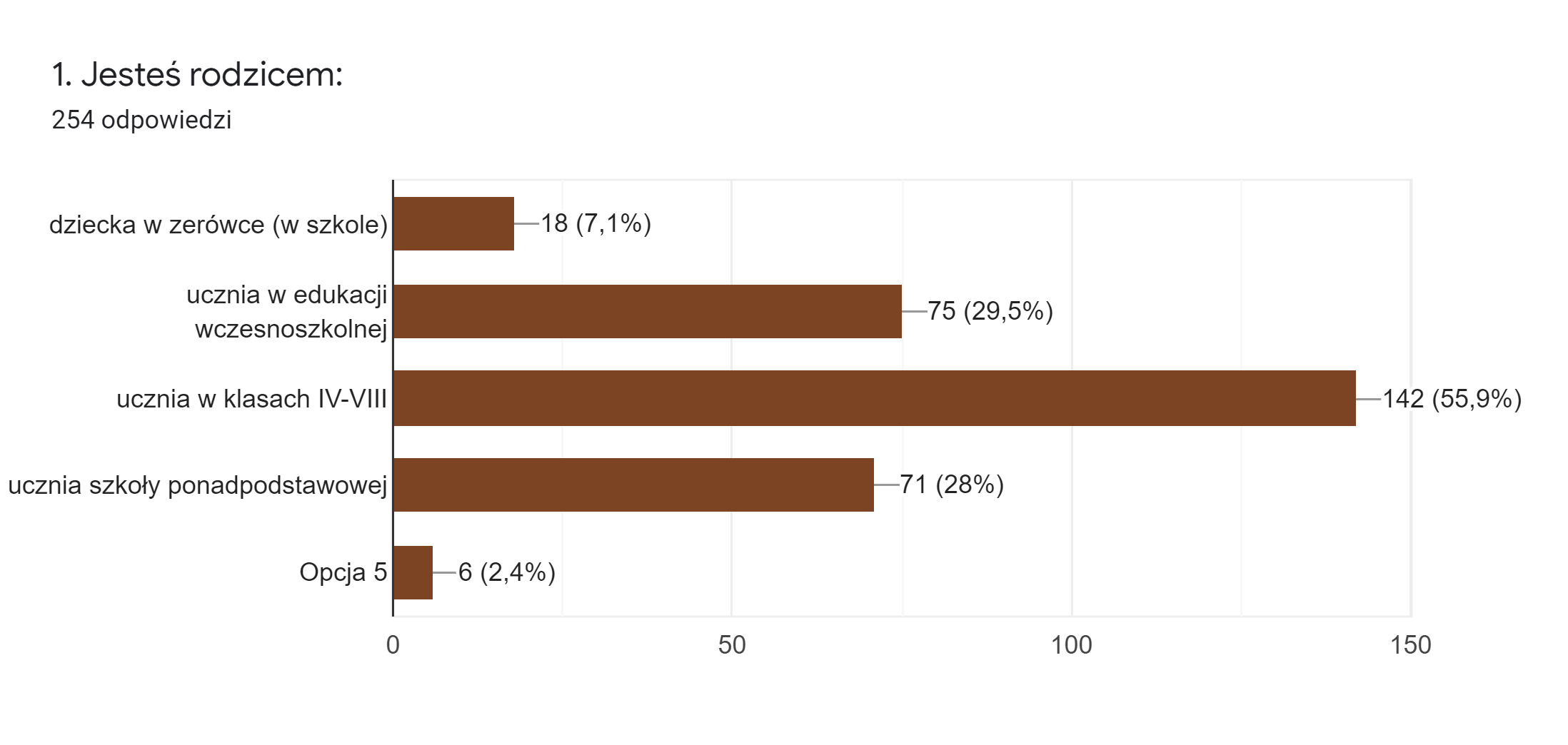 Na dwóch i więcej
[Speaker Notes: W obu]
RODZICE
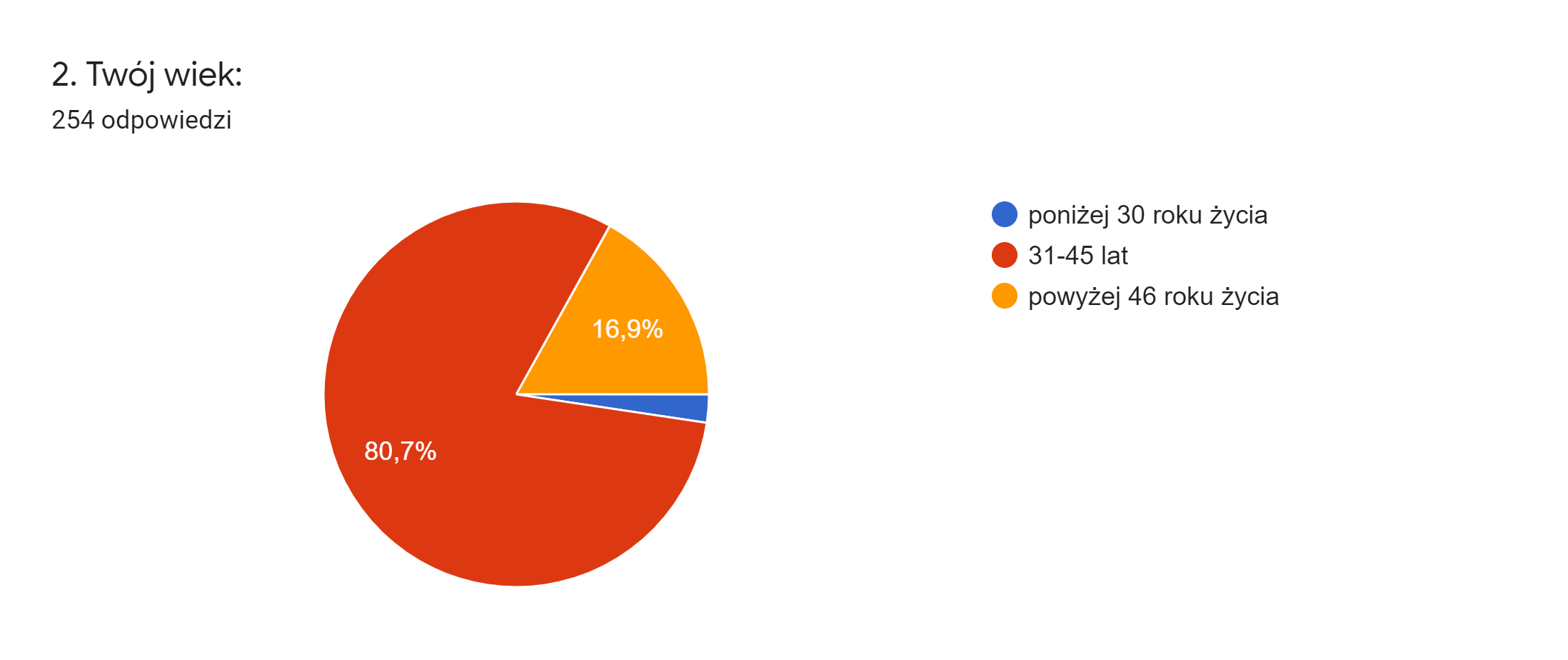 Rodzice:
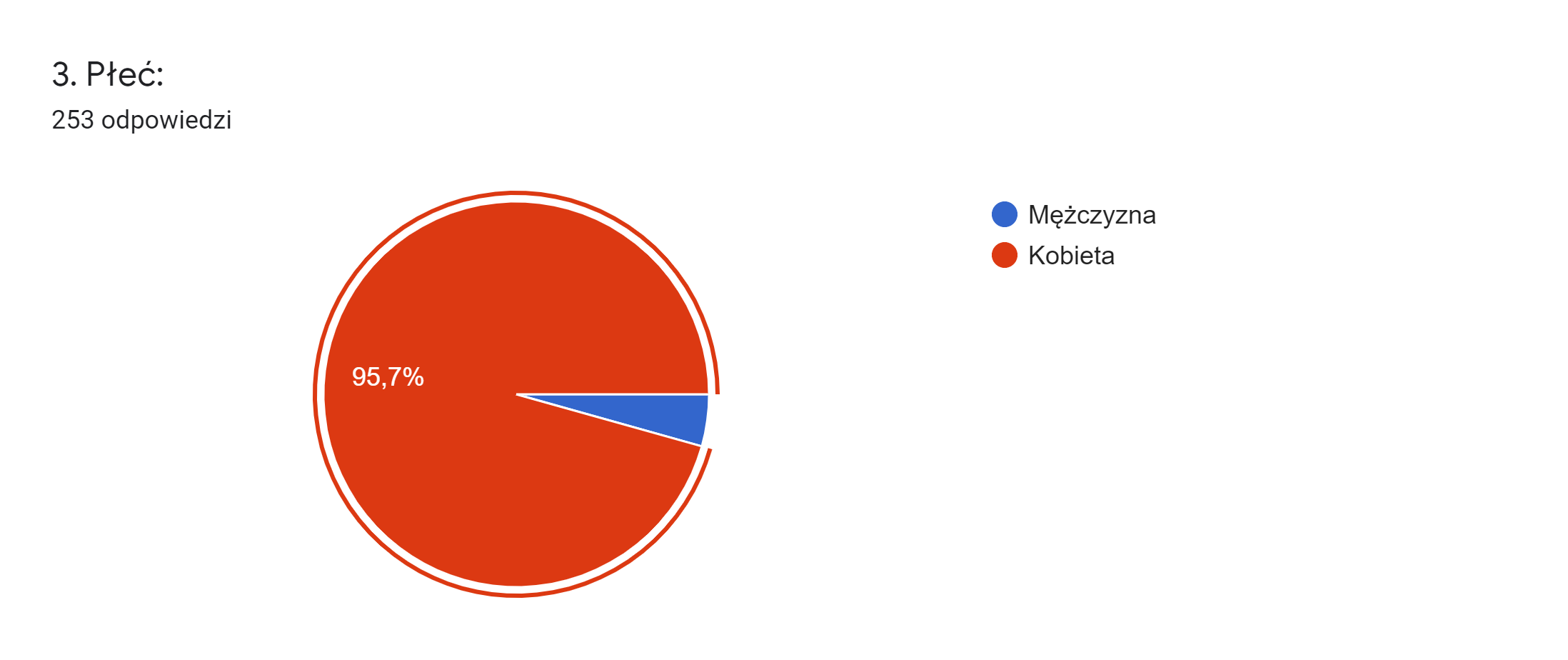 Rodzice:
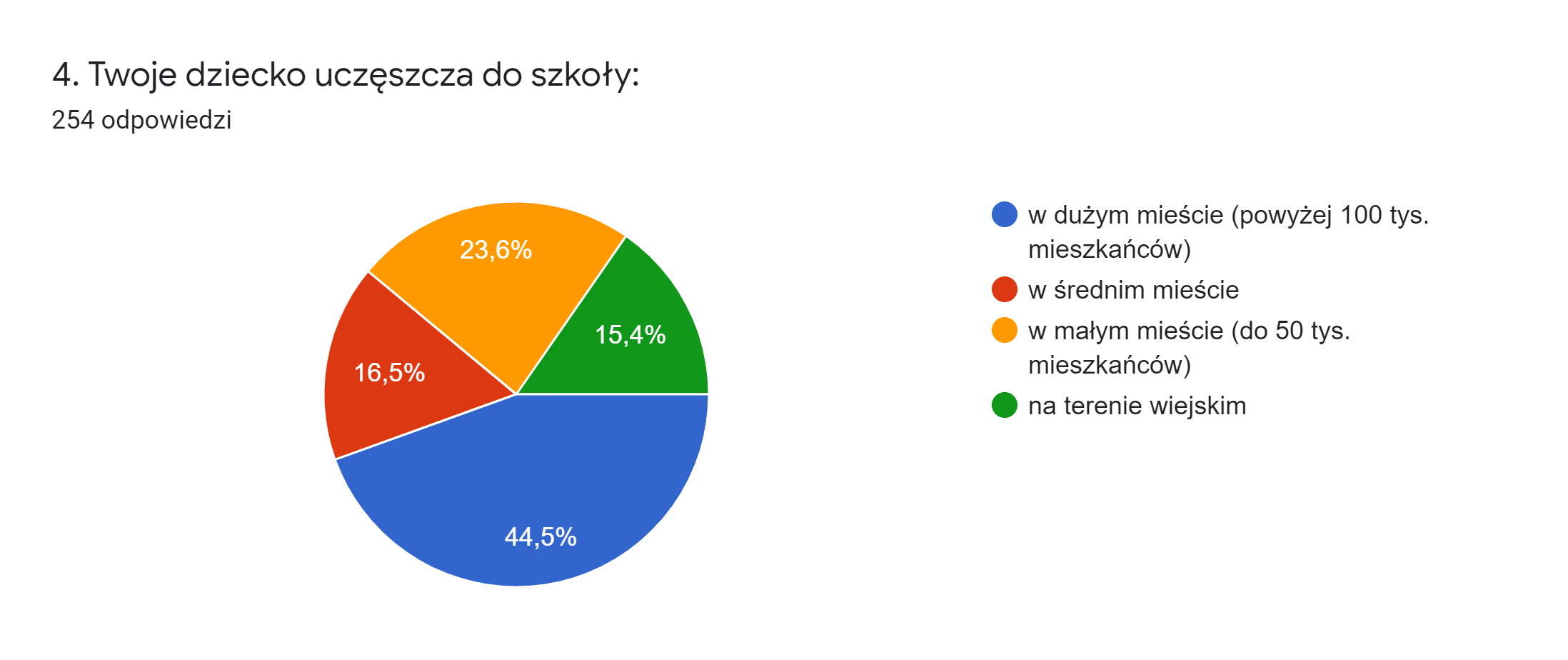 Rodzice:
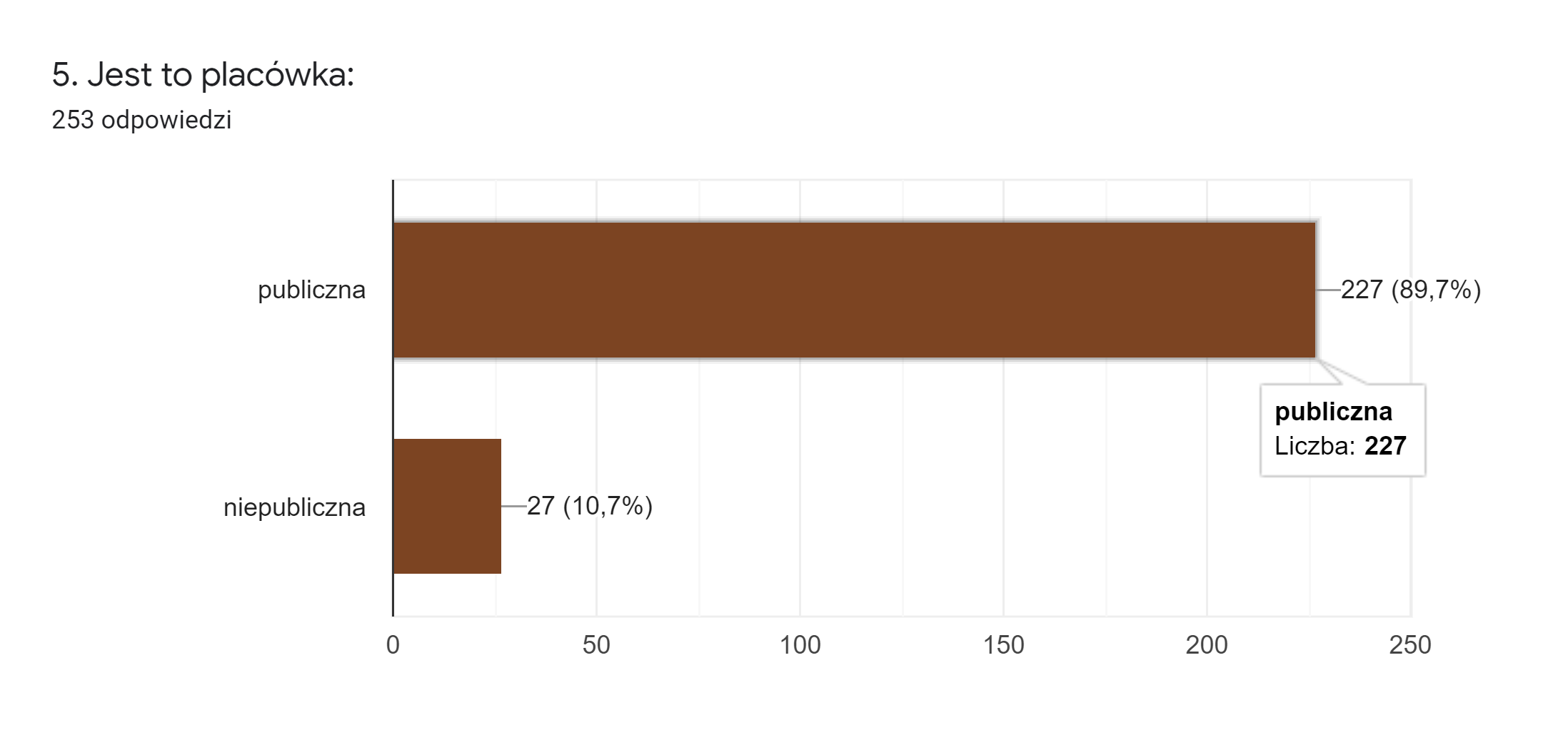 Nauczyciele:
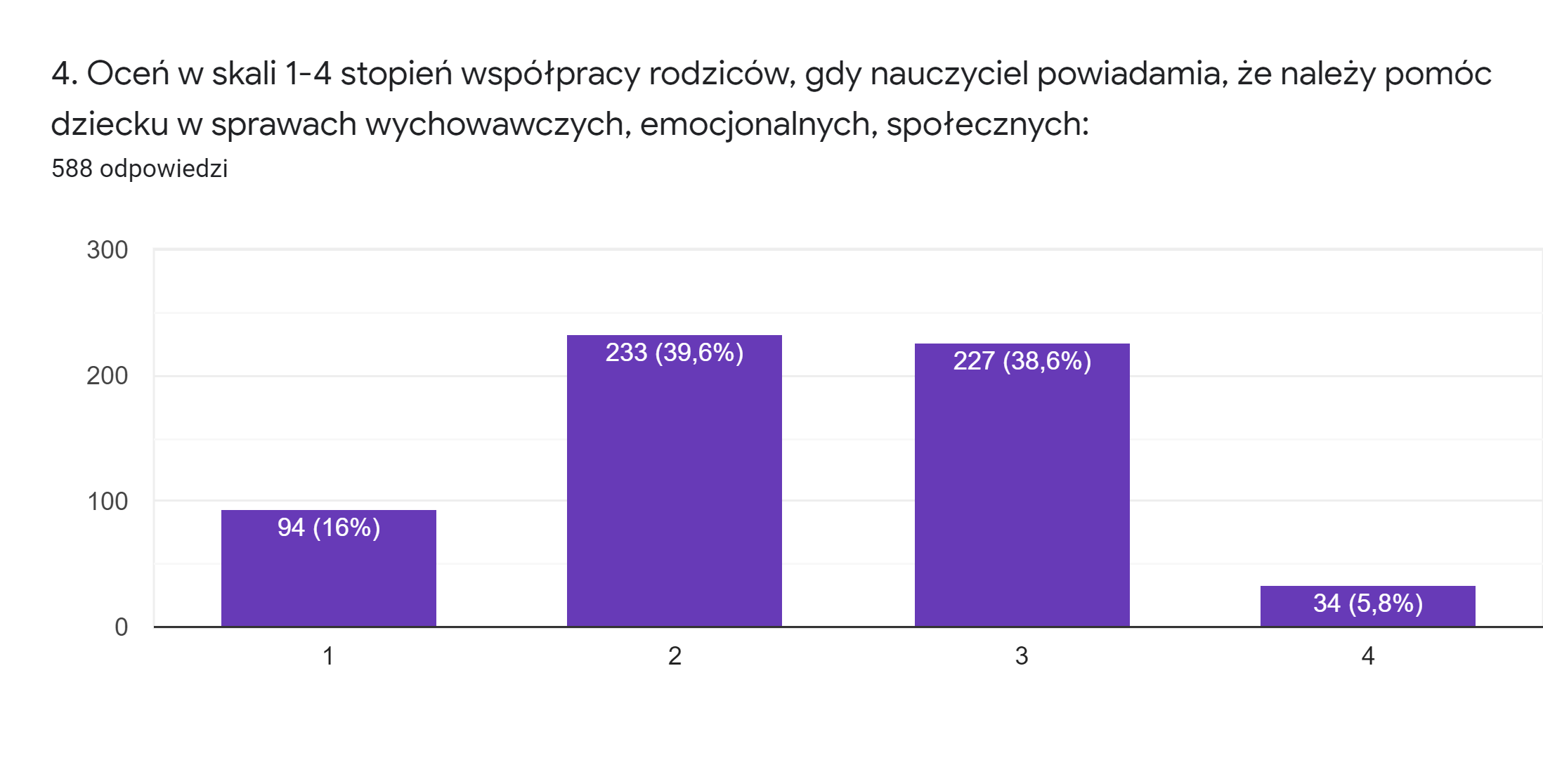 1- tak, rodzice chętnie współpracują;    4 – rodzicie nie współpracują ze szkołą
Rodzice:
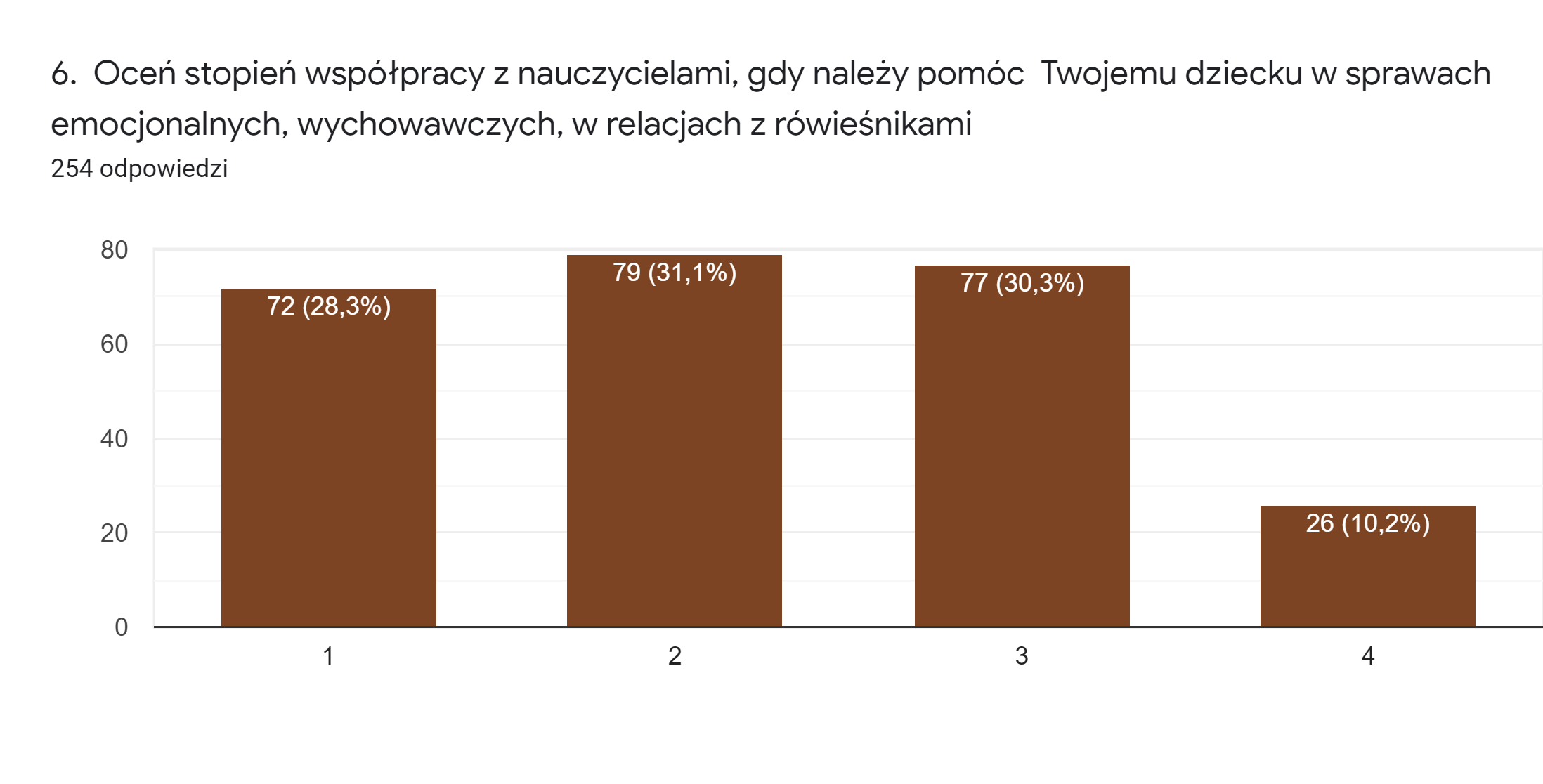 1- tak,  nauczyciele chętnie współpracują;          4 – nie, nauczyciele nie współpracują;
RODZICE: W jakich obszarach nauczyciele są najbardziej chętni do współpracy?
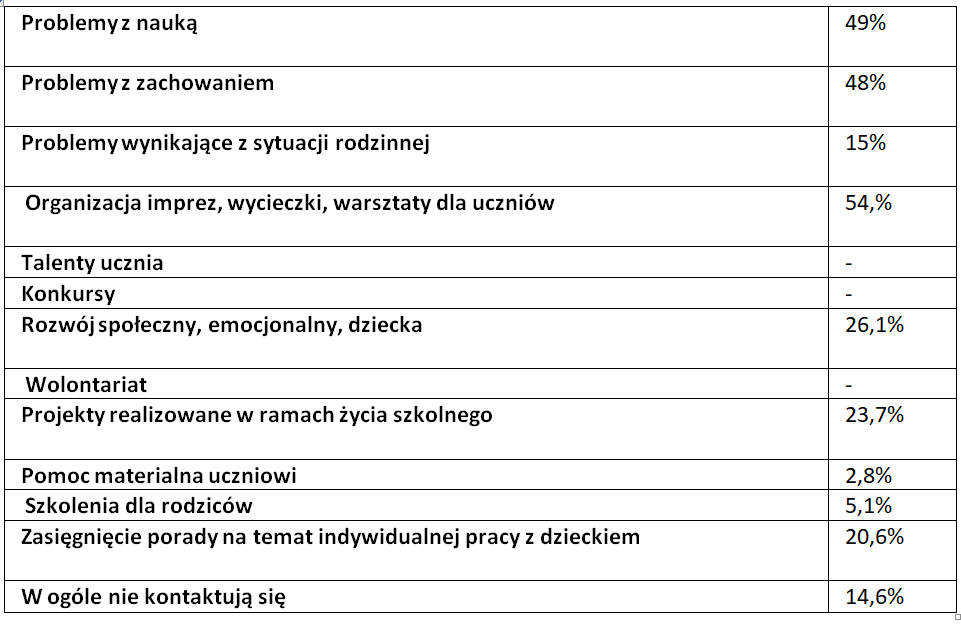 NAUCZYCIELE: W jakich obszarach rodzice są najbardziej chętni i otwarci na współpracę? (Wybierz cztery najczęściej powtarzające się przyczyny)
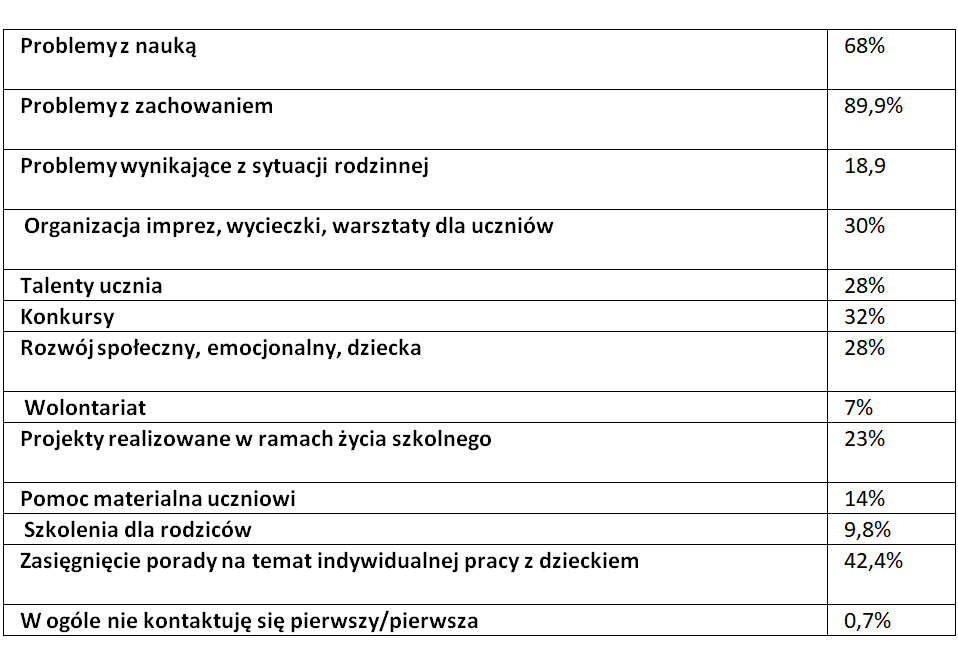 NAUCZYCIELE: Zaznacz największe trudności w kontaktach z rodzicami (możesz zaznaczyć cztery opcje).
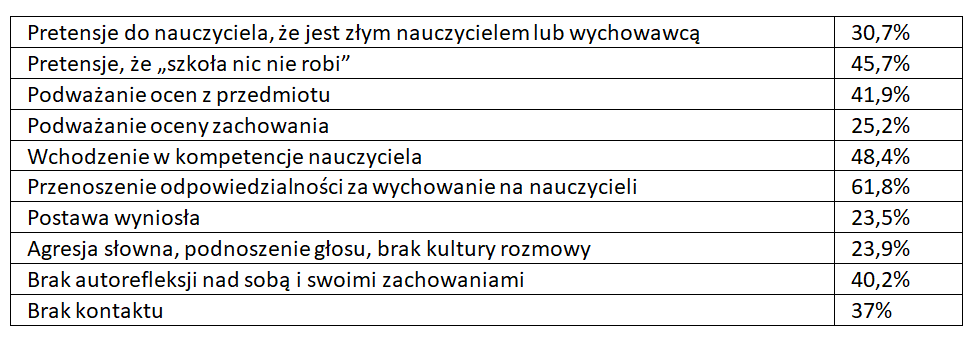 RODZICE: Zaznacz największe trudności w kontaktach z nauczycielami (możesz zaznaczyć cztery opcje):
NAUCZYCIELE: Oceń, które z problemów są do rozwiązania po stronie domu.
RODZICE: Oceń, które z problemów są do rozwiązania po stronie szkoły
KOMUNIKACJA: Jak rodzice i nauczyciele komunikują się?
NAUCZYCIELE:
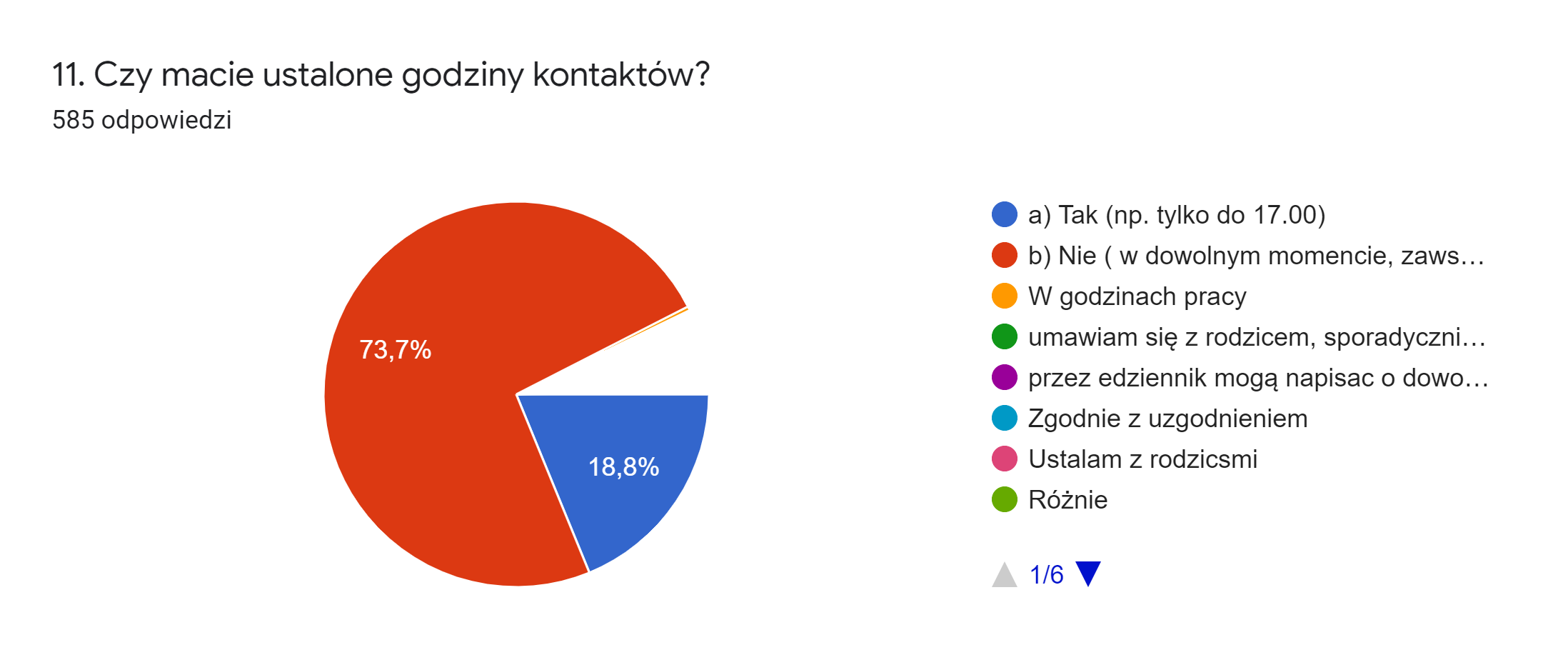 RODZICE
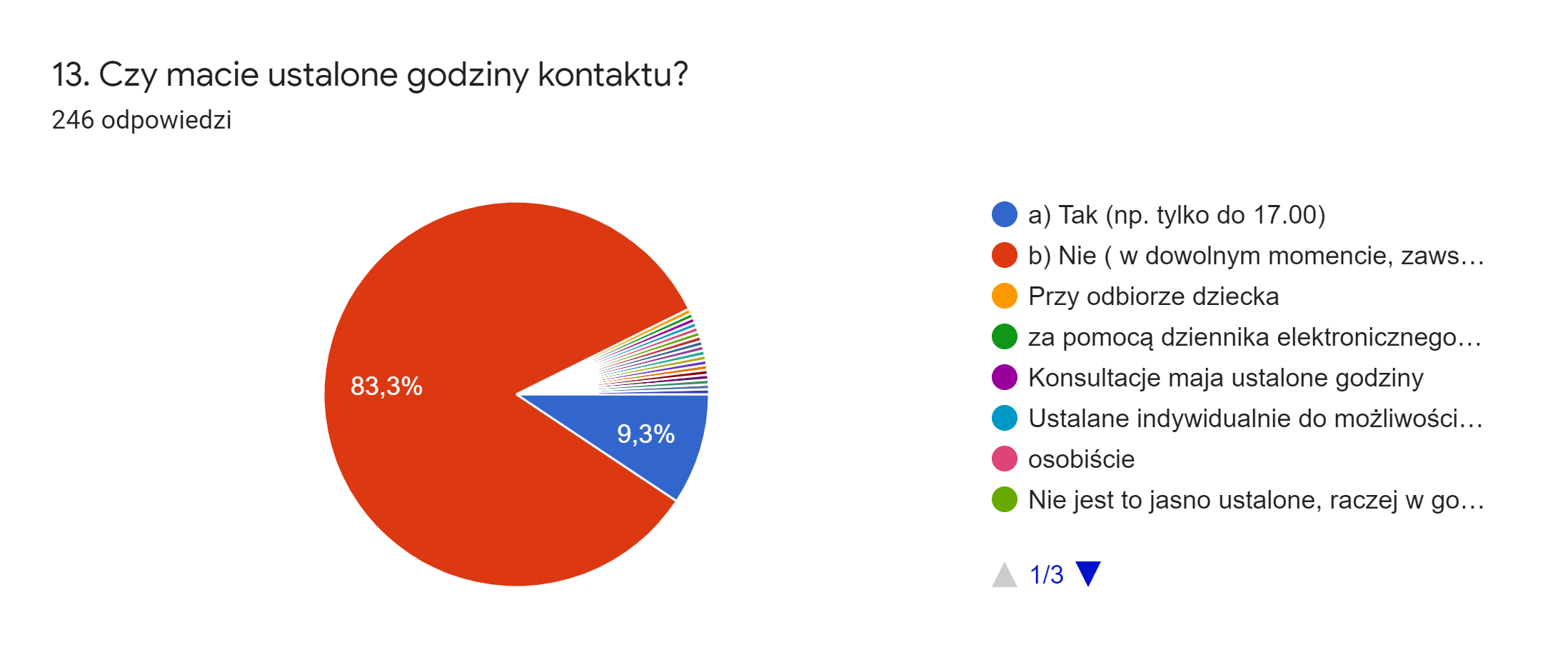 NAUCZYCIELE
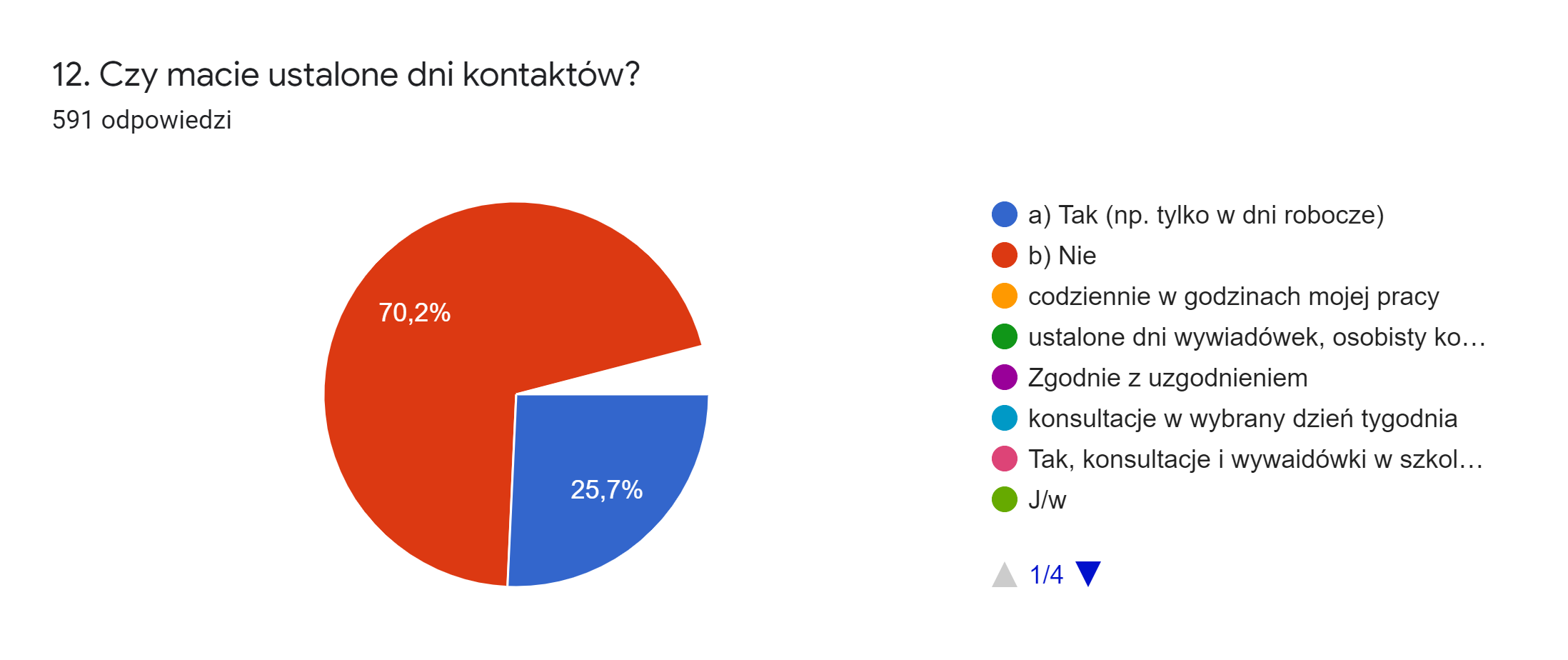 NAUCZYCIELE
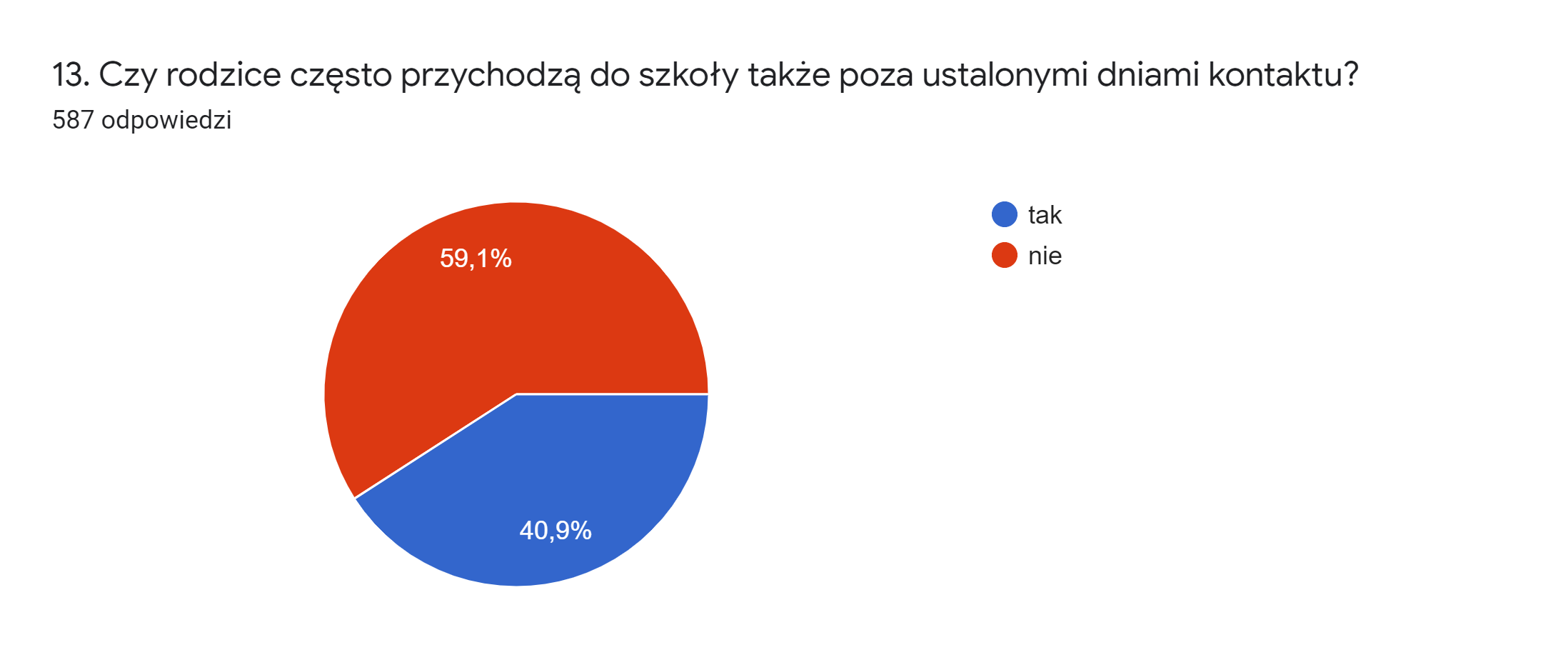 NAUCZYCIELE
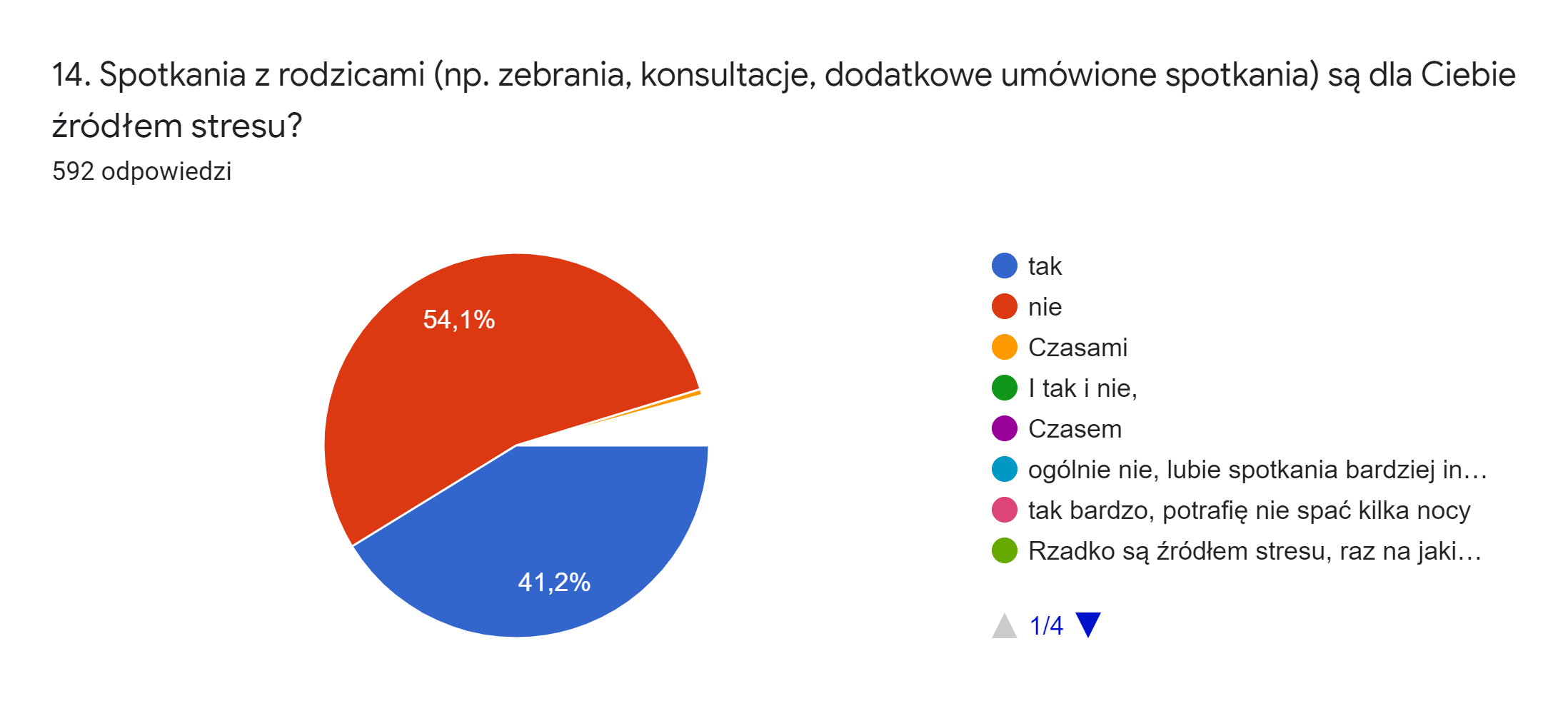 RODZICE
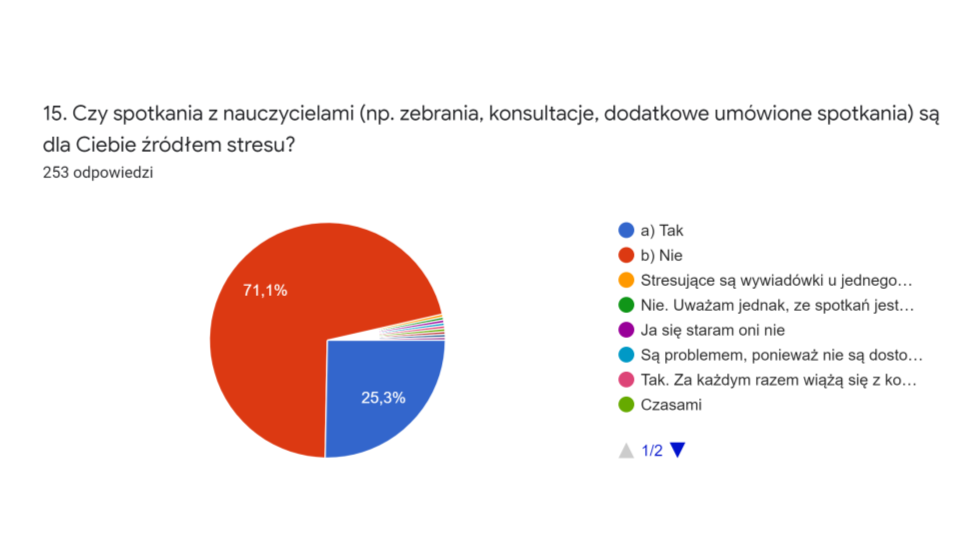 RODZICE
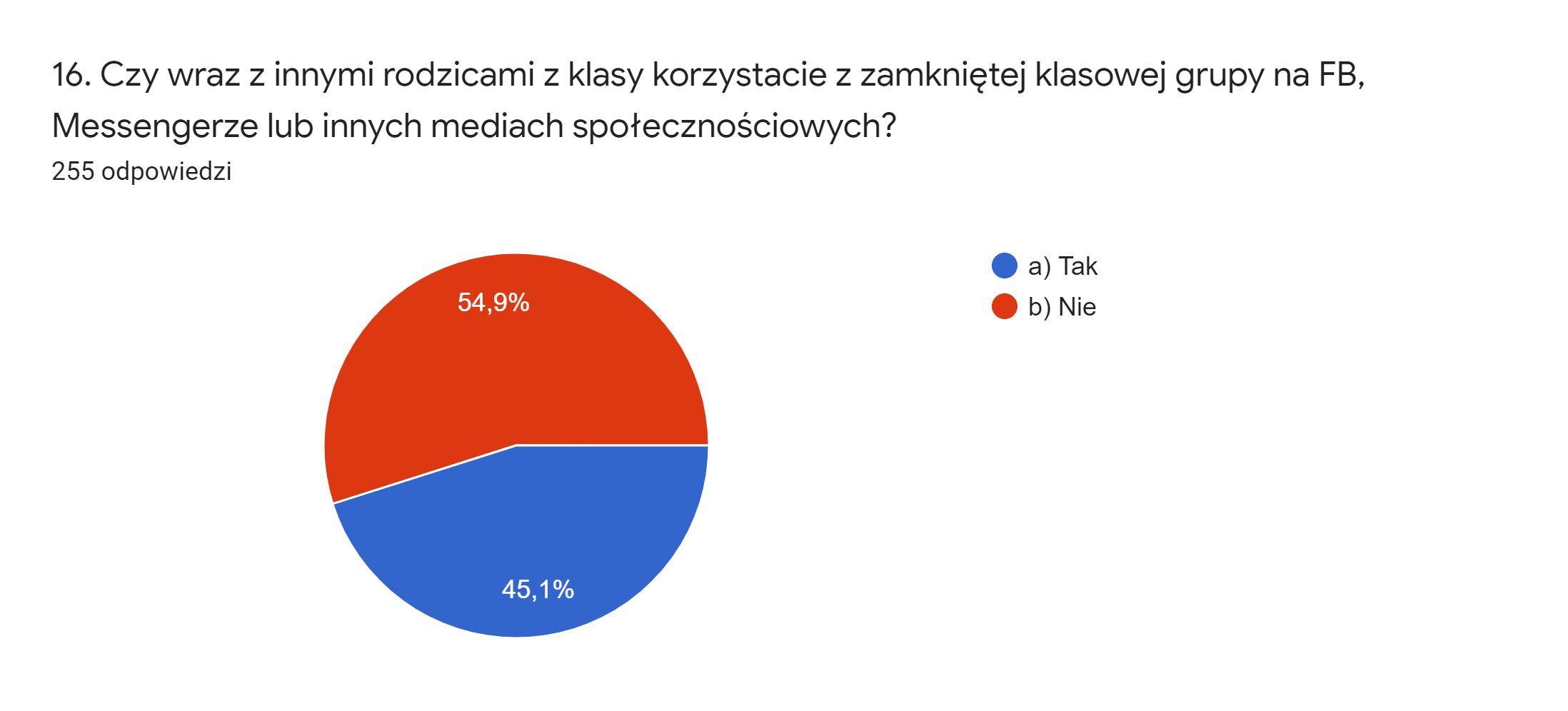 NAUCZYCIELE
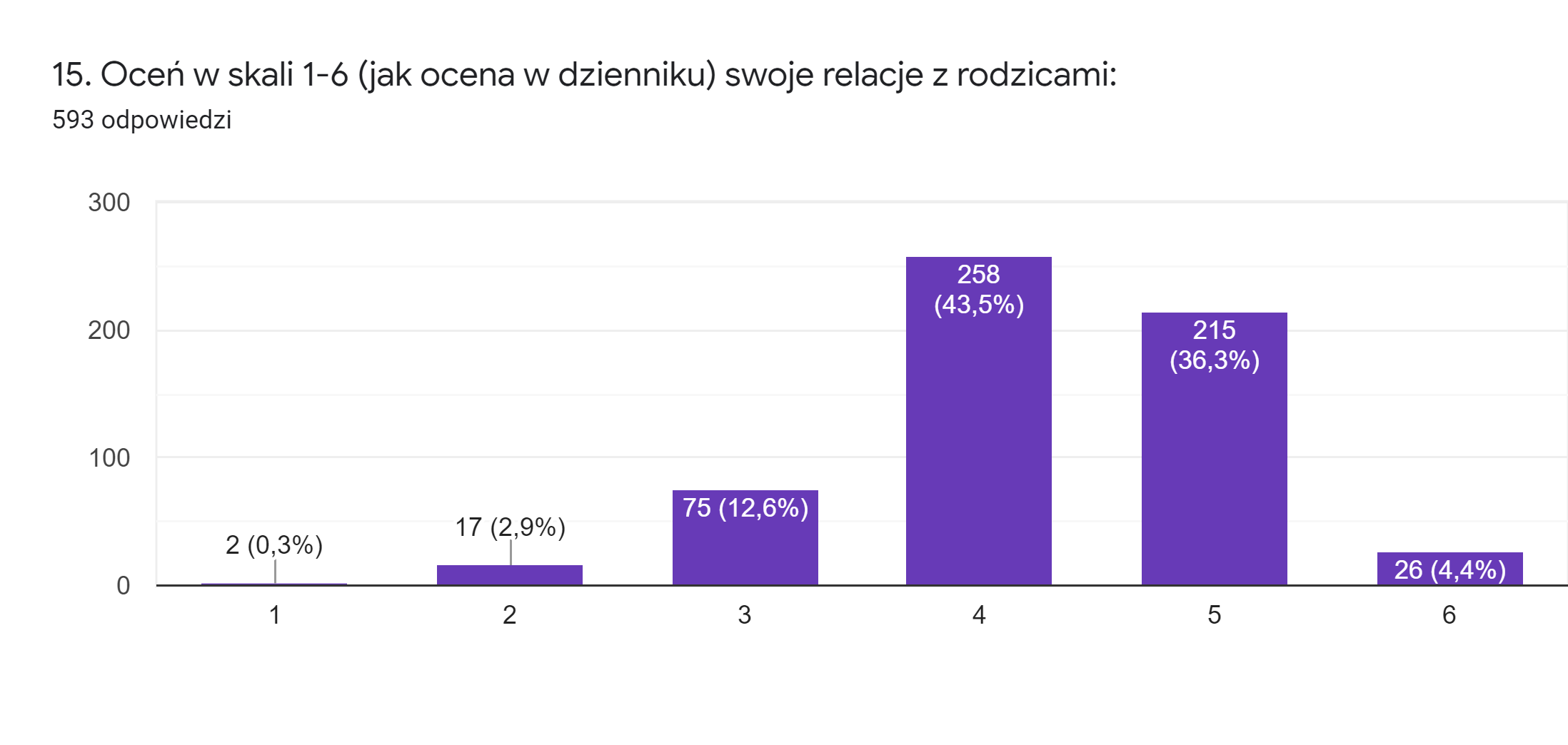 RODZICE
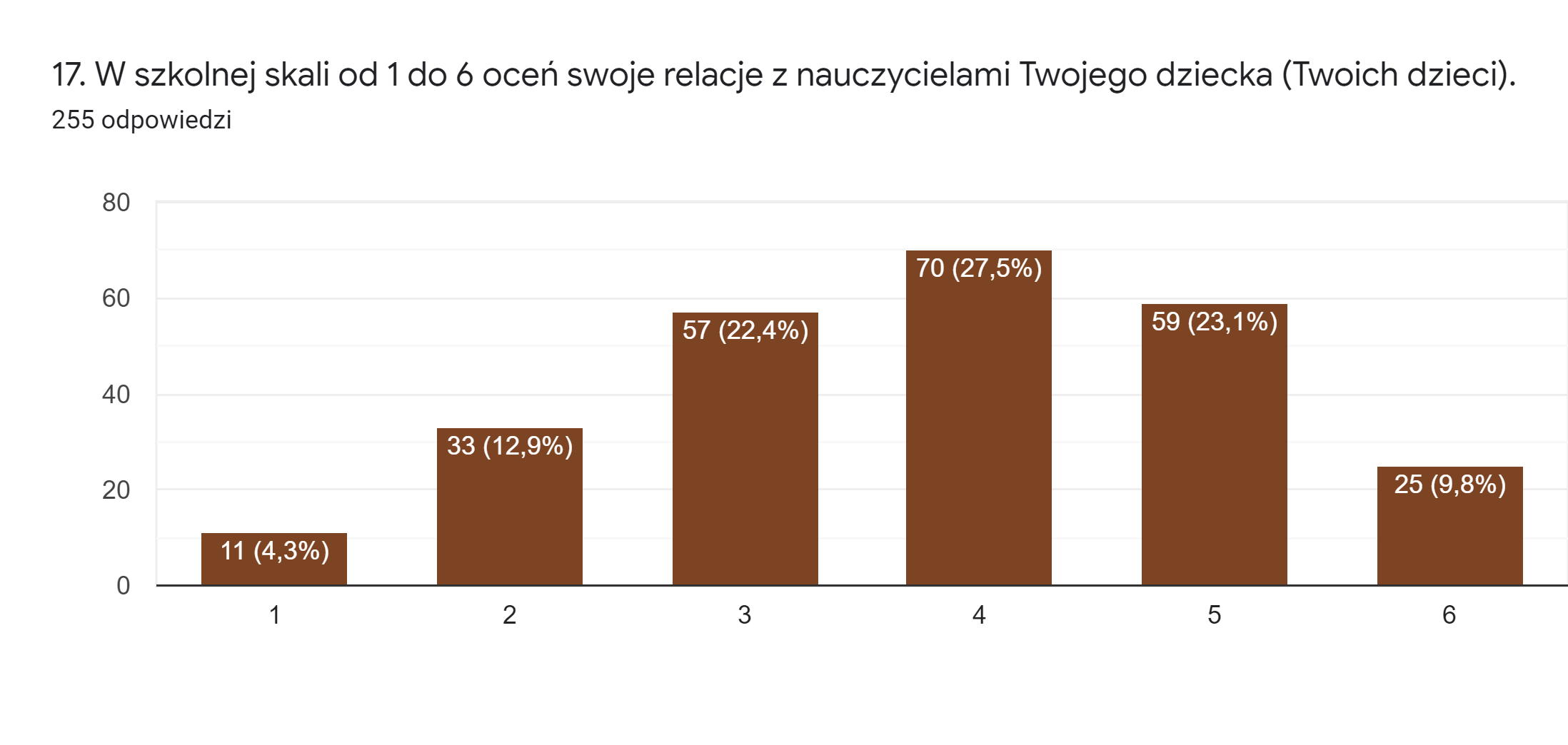 Korelacje – rodzice „zadowoleni”:
1. Stopień zadowolenia z relacji wynika z etapu edukacyjnego dzieci 
2. Jeśli rodzic w pyt. 6 i 17 ujawnia wysoki stopień zadowolenia z relacji, w pyt. 7 zaznacza odpowiedzi:

Odp. Pyt. 7
Organizacja imprez (np. wycieczki, warsztaty)
Rozwój społeczny, emocjonalny, dziecka
Wspólne projekty realizowane w ramach życia szkolnego
Wnioski:
Najbardziej zadowoleni, którzy nie kontaktują się
 w sprawie ocen i zachowania.

Najbardziej zadowolona edukacja wczesnoszkolna



Wniosek: wyrzućmy ocenianie ze szkół, a założenia edukacji wczesnoszkolnej wprowadzajmy na kolejne etapy.
Korelacje: rodzice „niezadowoleni”
Jeśli rodzic w pyt. 6 i 17 ujawnia wysoki stopień niezadowolenia z relacji, w pyt. 8 zaznacza odpowiedzi:
Odp. Pyt. 8: 

Brak solidnej informacji o postępach dziecku
Brak uzasadnienia dla stawianych ocen z przedmiotu (niejasne kryteria)
Brak uzasadnienia dla stawianych oceny z zachowania (niejasne kryteria)
Brak pozytywnych informacji o dziecku 
Brak autorefleksji nad sobą i swoimi zachowaniami
Wniosek
Nauczycielu, 
Chcesz budować dobre relacje, chwal dziecko, dostrzegaj talenty i dawaj pozytywne informacje rodzicowi!


(czy szkoła musi boleć??? - wywiady)
NOWE ZJAWISKO W SZKOLE – MEDIA SPOŁECZNOŚCIOWE
3. Media społecznościowe: zależność między etapem edukacji a aktywnością na FB, Messengerze, innych – odp. na pytanie 1 i 16:

Edukacja wczesnoszkolna i oddziały „0” – odpowiedzi „posiadają”

Klasy IV-VIII – nie posiadają grup rodzicielskich 

Ponadpodstawowe – nie posiadają
Brak korelacji między:
rodzicami dzieci ze szkół publicznych i niepublicznych, choć mała próba (27 niepublicznych) 

mieszkańcami dużych miast, średnich, terenów wiejskich
Korelacje – nauczyciele (wybrane zagadnienia)
Stażyści:
Niska ocena relacji z rodzicami (2,3 w IV-VII i ponadpodstawowych, wyższa 4 – wczesnoszkolna)
Stres podczas spotkania – wszyscy odpowiadają „TAK”
Odpowiedzi pyt 6.: Za co odpowiada rodzic – zaznaczają większość/wszystkie przykłady
Odpowiedzi o trudności w kontaktach (pyt. 7): podważanie autorytetu, wyniosłość, podważanie ocen, decyzji, itd. 

Podobnie kontraktowani, inne odpowiedzi w pyt. 6.
Inne wnioski:
Oceny i zachowanie, trudności, kłopoty szkolne – główny obszar zainteresowania nauczycieli i rodziców (ciekawe w kontekście odbiorców forów i obserwacji komentarzy oraz postów na stronach FB);
Niskie zainteresowanie obu stron rozwojem talentów;
Brak większego zainteresowania obszarami społecznymi (w tym wolontariatem);
Dobre praktyki, czyli jak budować relacje:
Tworzenie „ochronnych” przestrzeni – wyniki narady obywatelskie o edukacji.
Strefa rodzica w szkole.
Współtworzenie życia szkolnego i uzgadnianie świata wartości (podmiotowość stron).
4. Rola i autonomia rady rodziców:
Inicjatywność i sprawczość
Konferencje
Warsztaty
Głos opiniotwórczy
Głos mediacyjny
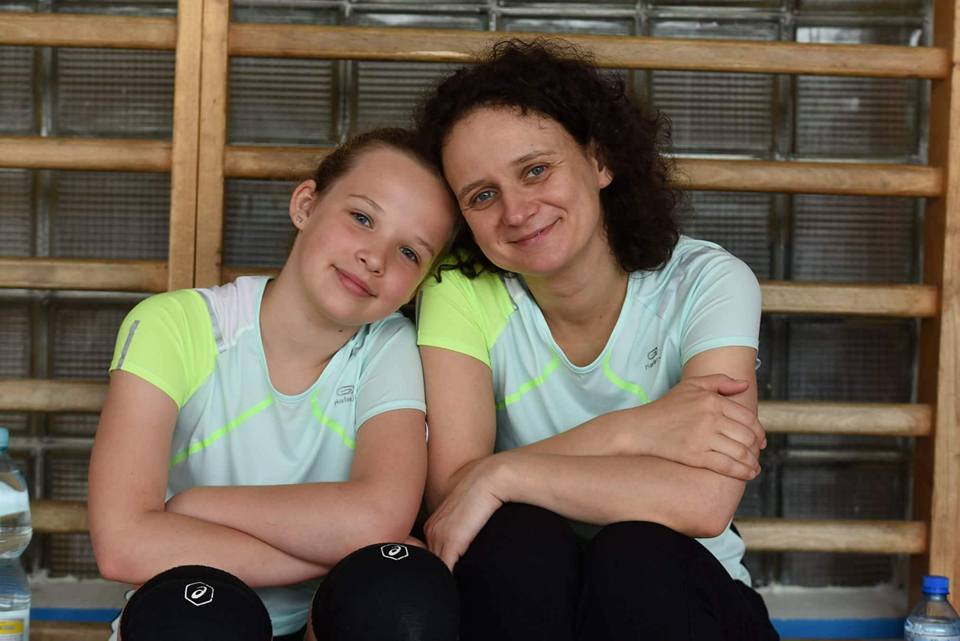 Na sportowo
Rodzinne turnieje
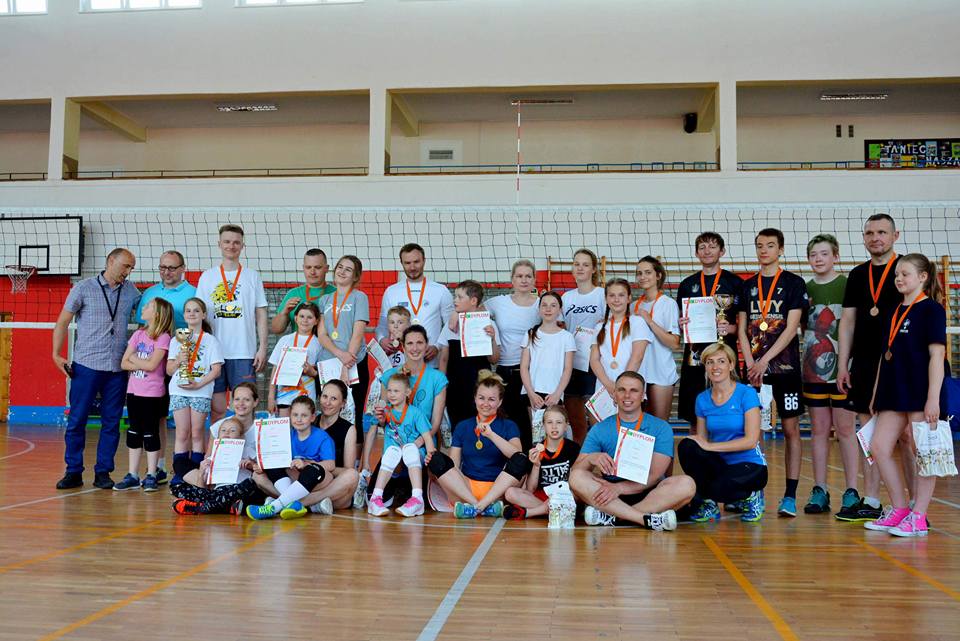 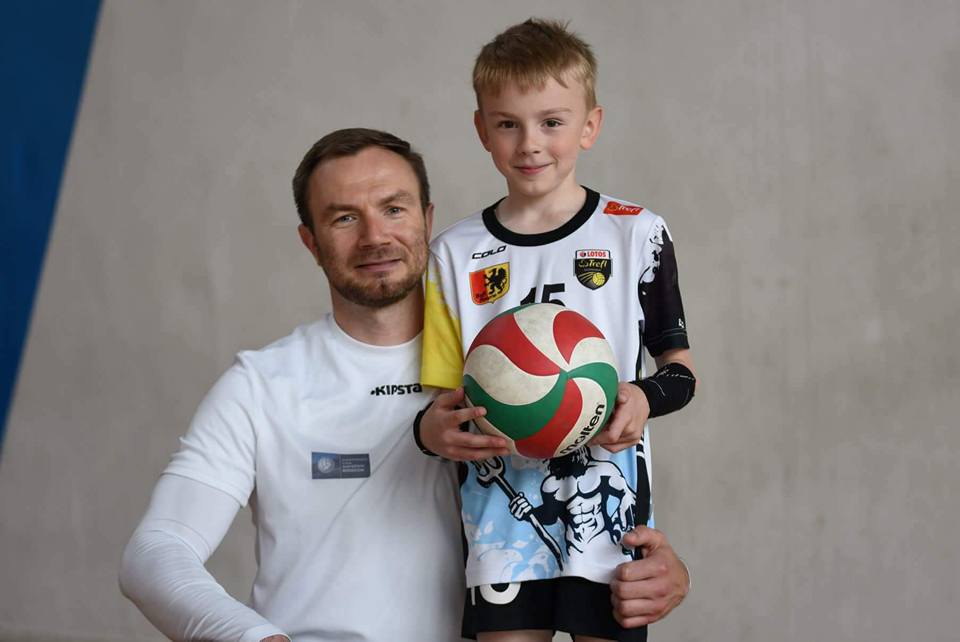 Kreatywnie:
Warsztaty
Kreatywne Piątki
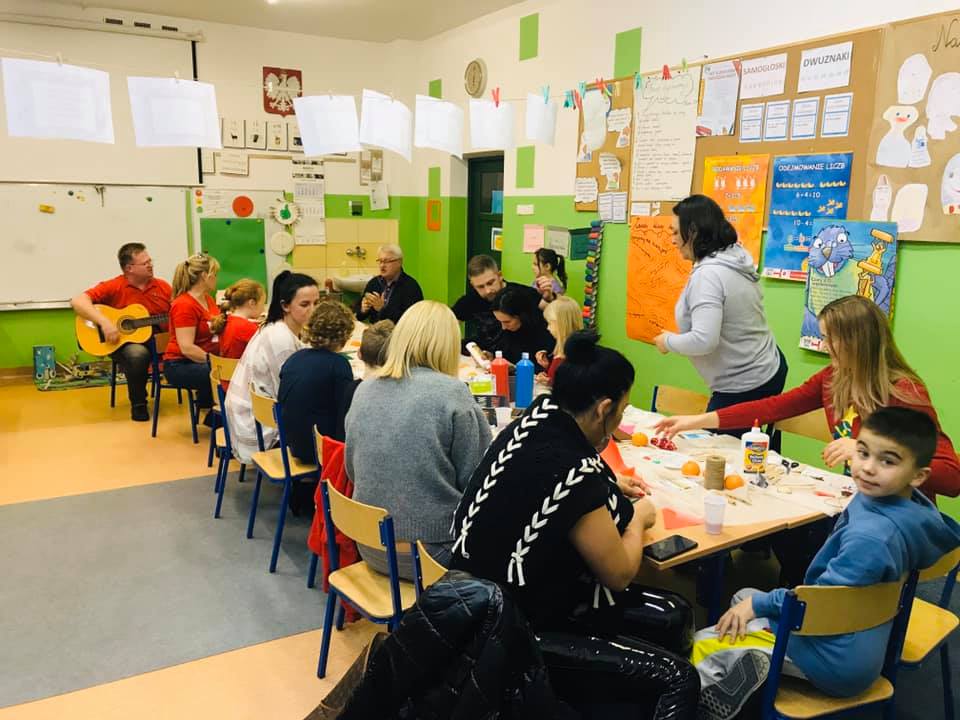 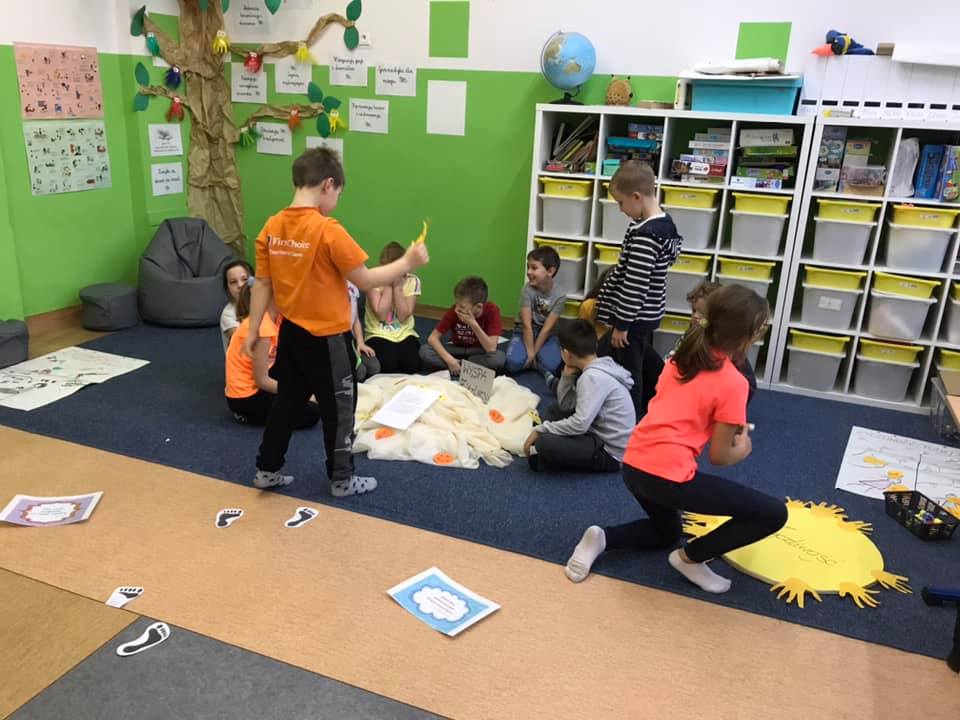 Edukacyjnie
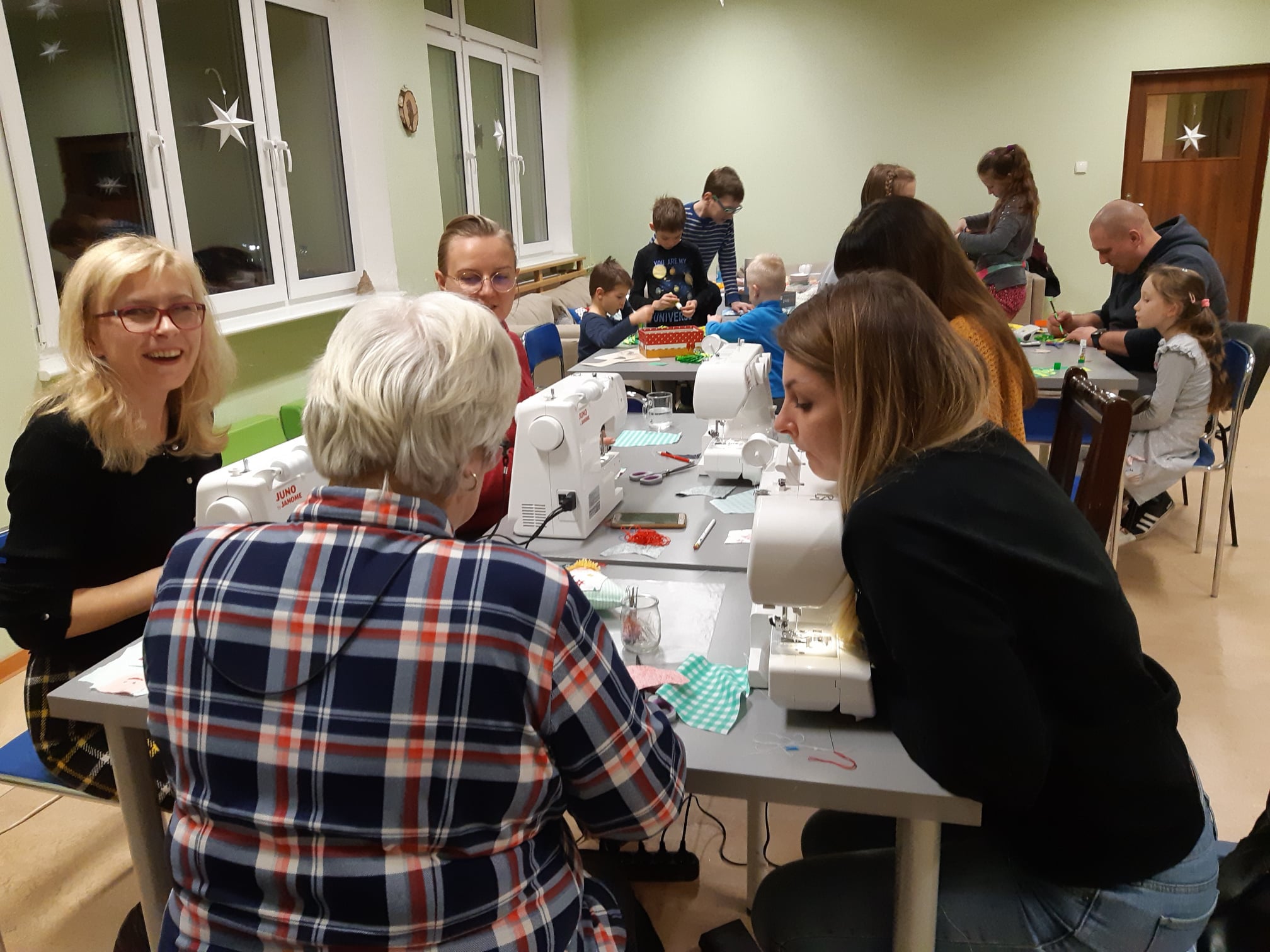 Język polski jako obcy
Kurs szycia na maszynach
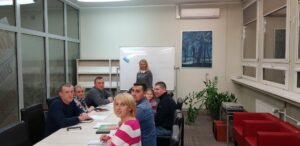 Nauczyciele ekspertami: wykłady i konferencje
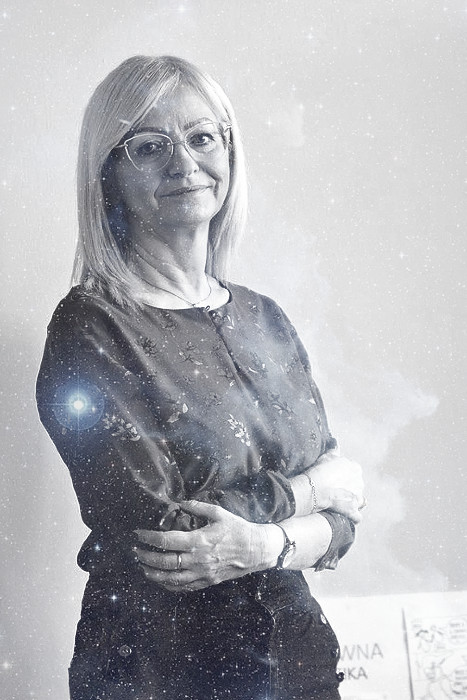 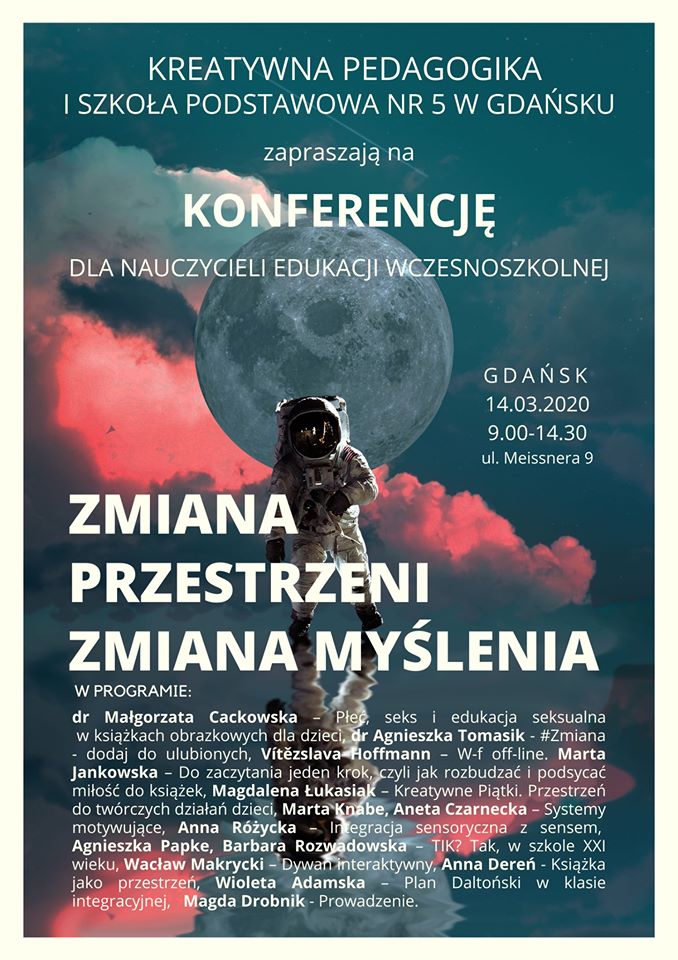 Nauczyciele ekspertami
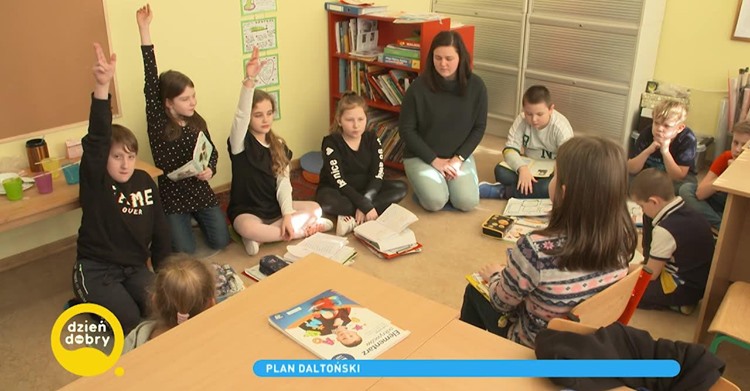 Rodzice inicjatorzy projektów edukacyjnych
Drużyna Bohatera Borysa
Eksperyment pedagogiczny
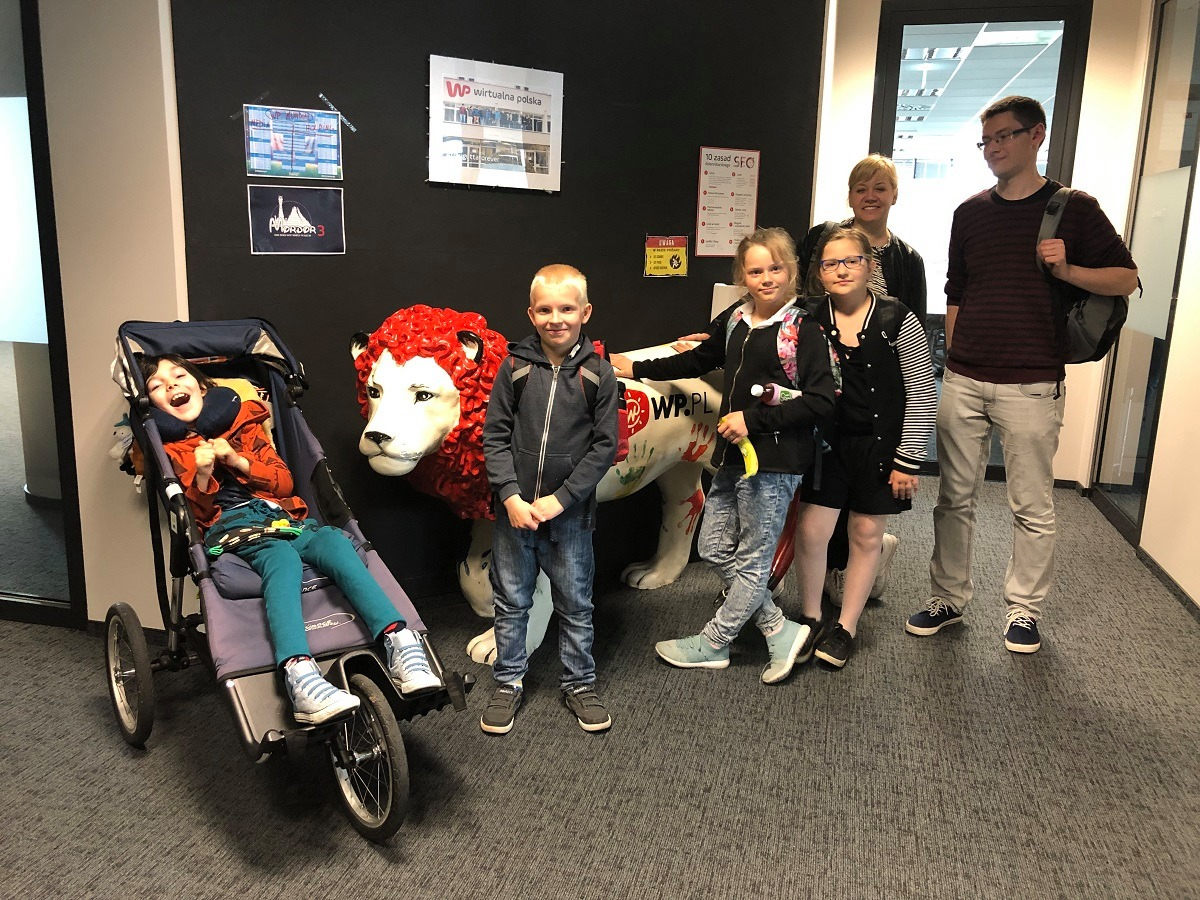 [Speaker Notes: Drużyna Bohatera Borysa
Eksperyment pedagogiczny]
Rodzice w roli nauczycieli
Doradztwo zawodowe
Godziny wychowawcze
Koła zainteresowań
Rodzice rodzicom
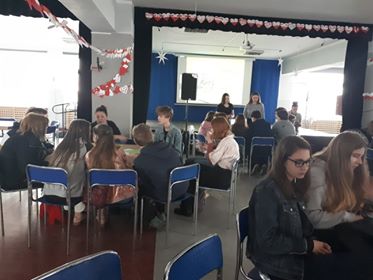 Rodzice i nauczyciele wielu talentów
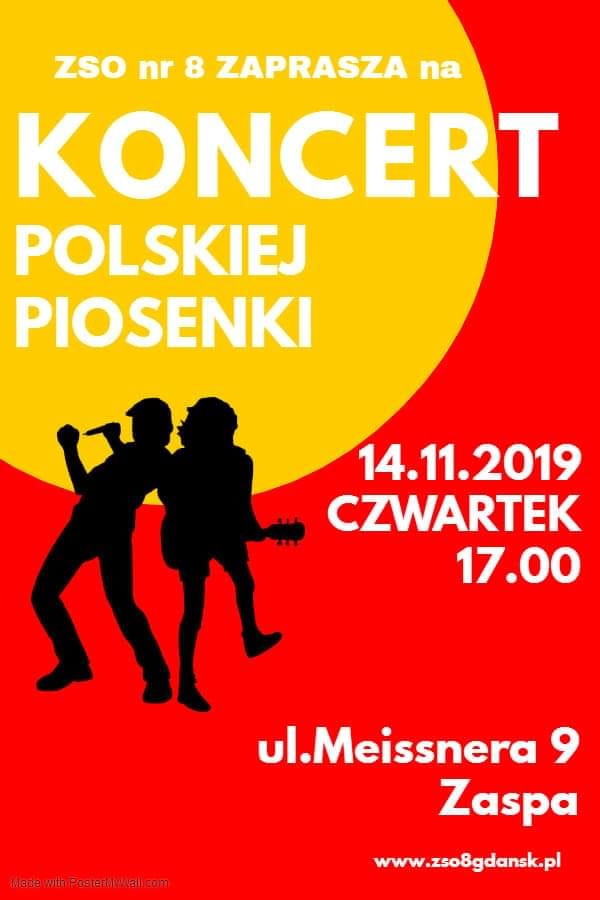 Występy sceniczne
Wspólne inicjatywy teatralne
Inicjatywy artystyczne
Bibliografia:
Batorski D., Olcoń−Kubicka M., Prowadzenie badań przez Internet  - podstawowe zaganienia metodologiczne, Studia Socjologiczne 2006, 3 (182) 
Kreft J., Władza algorytmów : u źródeł potęgi Google i Facebooka,  Kraków, 2019 
Siuda P., Kwestionariusze internetowe – nowe narzędzie badawcze nauk społecznych, Zeszyty Naukowe 2/2006 
Krejtz K., Zając J.M, Internet jako przedmiot i obszar badań psychologii społecznej w: Psychospołeczne aspekty Internetu, red. K. Krejtz, J. M. Zając, Psychologia Społeczna 2007  tom 2  3–4 (5) 191–200
 F. Sztabiński i Z. Sawiński (red.), Nowe metody, nowe podejścia badawcze w naukach społecznych. Warszawa: Wydawnictwo IFiS PAN,  s. 241–259. 
Raport Nauczyciele 2014/2015, opr. O. Rachubka, Ośrodek Rozwoju Edukacji, Warszawa 2015
Smak M., Walczak D., Pozycja społeczno-zawodowa nauczycieli, Instytut badań edukacji, Warszawa 2015
NIK, Raport o kształceniu i doskonaleniu zawodowym nauczycieli, (I: 2012), (II:2018)
Oświata i wychowanie w roku szkolnym 2018/2019
Kondycja zawodowa nauczycieli na Pomorzu (2018/2019), zespół przy Marszałku Województwa Pomorskiego, raport w przygotowaniu
Cieśla J., Rodzic kontra nauczyciel, „Polityka”, 17 lutego 2020
Raport z Narad Obywatelskich o Edukacji, Fundacja Batorego, Fundacja Pracownia Badań i Innowacji Społecznych „STOCZNIA”, Warszawa wrzesień 2019